СОЦИАЛЬНЫЕ ИНСТИТУТЫ И СОЦИАЛЬНЫЙ КОНТРОЛЬ
institutum — установление, устройство.
Предназначение социальных институтов —   удовлетворять важнейшие жизненные потребности коллектива.
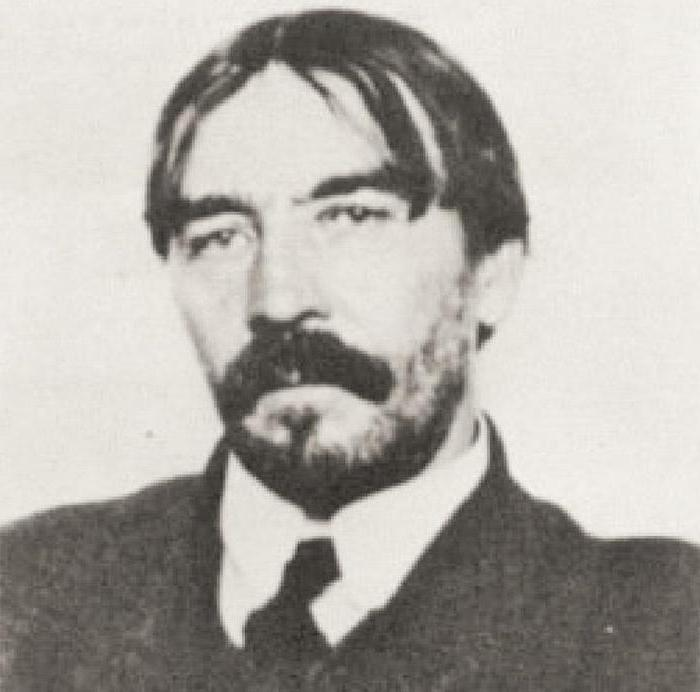 ВЕБЛЕН  Торстейн (1857-1929)
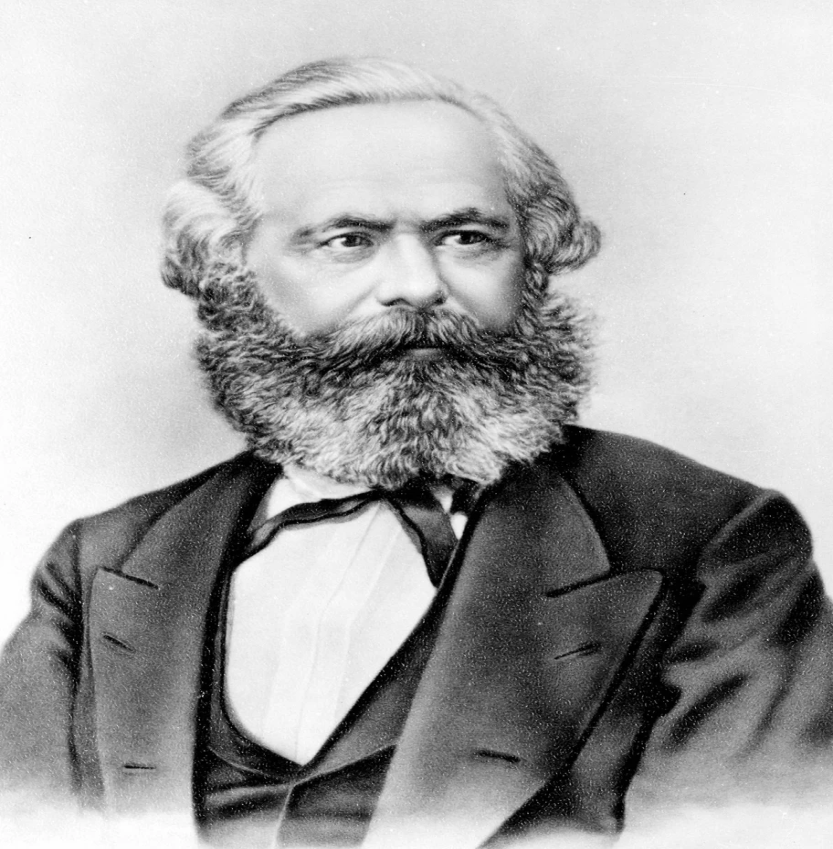 Маркс Карл (1818-1857)
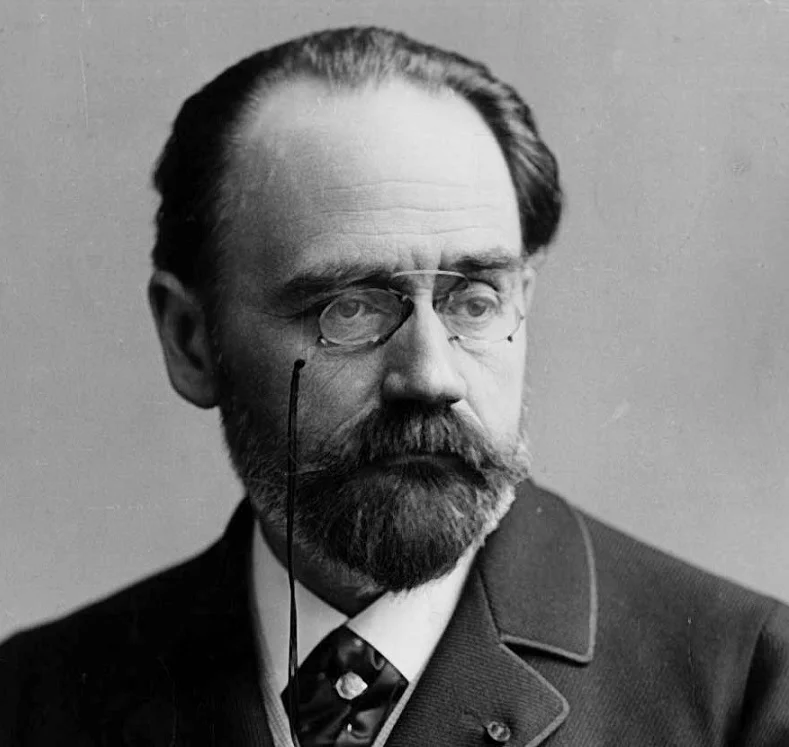 ДЮРКГЕЙМ ЭМИЛЬ (1858-1917)
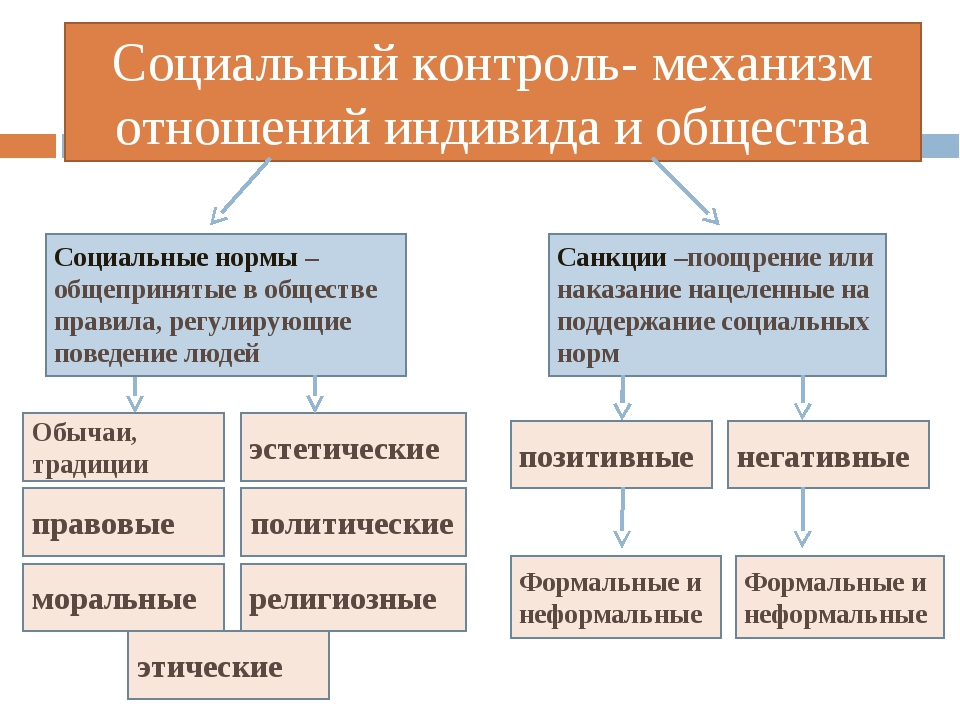